National 
Campus Mental Health 
Community of Practice
Webinar
December 3, 2015

Hosted by 
Canadian Association of College and University Student Services 
In collaboration with 
Canadian Mental Health Association
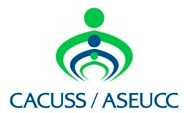 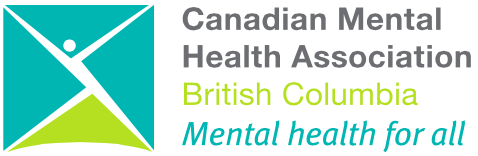 Welcome and Introduction
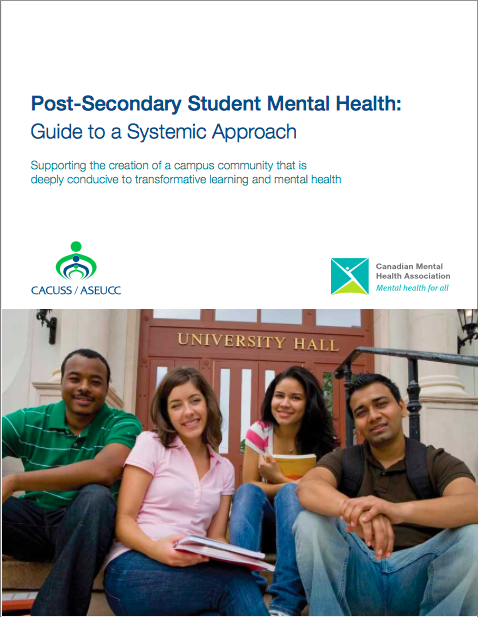 Development of the National Guide took place between during 2010 – 2013
Su-Ting Teo (Ryerson University) and Cheryl Washburn (University of British Columbia) co-chaired theNational Working Group and Steering Committee
300 representatives from over 70 post-secondary institutions across Canada participated
Was the beginning of a National Community of Practice (CoP)
For more details visit > https://healthycampuses.ca/project/post-secondary-student-mental-health-guide-to-a-systemic-approach/
Co-Chairs of the CoP
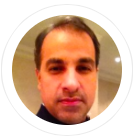 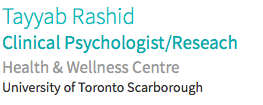 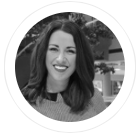 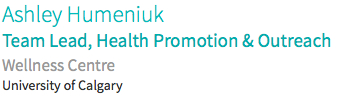 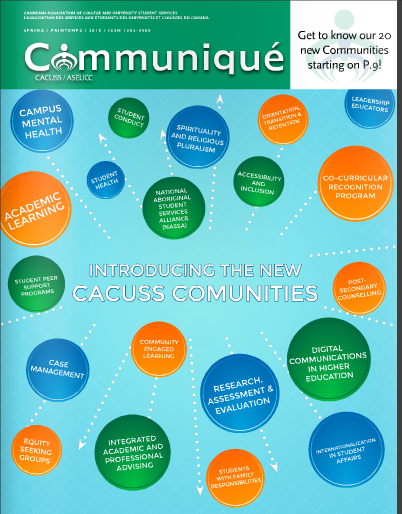 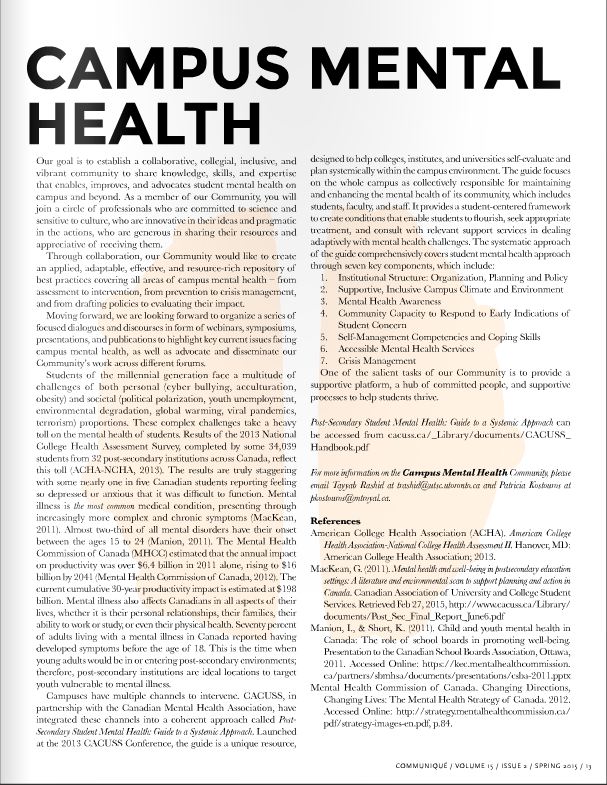 http://issuu.com/cacuss/docs/cacuss_q2_2015__1_
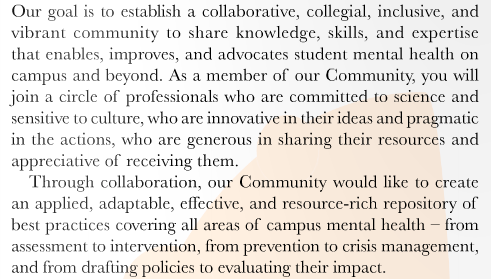 1
2
3
4
5
Common Interests, Concerns and Hopes
Knowledge and Resources of Top Priority
CoP Methods for Sharing and Co-Creating
Final Thoughts and Next Steps
Insights from the Survey about the Guide
Agenda
Insights from the Survey about the National Guide
How Canadian Campuses are using The guide to Systematically Approach Mental Health
Tayyab Rashid, University of Toronto ScarboroughPatricia Kostouros, Mount Royal UniversityAshley Humeniuk, University of Calgary
December 3rd, 2015
Outline
Survey development
Preliminary survey results
Next steps and recommendations
Survey on use and knowledge of the Guide
Origin and goal of the survey
Survey development
Collaborative process
Emphasis on appropriate/effective language
Focused and succinct
demographics
Who participated in the survey
Survey Preliminary Results
Data Collection: Spring-Summer, 2015 
87 Total respondents
61 complete; (70%) completion rate
Average time of completion was 3:19
Responses were received from 41 different Canadian colleges and universities.
Complete surveys were submitted by individuals from 35 unique institutions;
Incomplete surveys were submitted by individuals from another 6 unique institutions.
Primary Roles of Responders (n=84)
My institute has developed a systematic approach to Student Mental Health(n=83)
Awareness of the national guide
Prior to this survey, were you aware of the Guide?  (n=84)
How were you made aware of the Guide? (n=39)
Interest in learning more about the Guide(n=36)
Feedback
Usefulness
Do you find the Guide useful? (n=39)
How useful is the Guide in the following areas?
Additional comments on the Guide's usefulness
“Helped to coordinate responses and thoughtful planning”
“The framework of the components has been the most useful”
“Helpful to have the summary of supporting research/references”
“It was the framework we used to drive our campus-wide consultation process and recommendations…”
“Loved the simple models like the funnel of students. The examples were superb and really helpful.”
“I think it is a useful high level framework to help spark campus specific actions”
“The guide does little to acknowledge and address the role of Accessibility/Disability Services in supporting mental health”
Specific barriers that limit the usefulness of the Guide
Fragmented systems
Does not address “meaning-making/faith formation
Limited examples provided
No way to assess seven areas of the Guide
No guidance on how to prioritize initiatives
General resource that does not include sufficient detail that is usually contained within a “guide”
Institutional commitment (staffing, time, funds, etc.)
Lack of understanding of issue by senior administration – more of a “sales pitch” would be helpful
Feedback
Impact
Some specific examples of how the Guide has been used
Assisted in clarifying roles, needs and directions.
Used as template for developing systematic response to mental health concerns of students.
Used to conduct an environmental scan/self-study
Referenced for funding and other resource(s) applications
Influenced creation of working groups and committees
Used to demonstrate to senior leadership and others the importance of mental health strategizing on campus
Helped to make a challenging task more manageable
Encouraged review of current policies to account for mental health needs.
Is the use of the Guide changing and/or having an impact on student mental health at your campus? (n=32)
What changes are evident due to your use of the Guide?
More guidance for referral and understanding of roles
“Stronger consistency in response” and greater awareness of the negative aspects of post-secondary “culture”
“We are much more cognizant of preventive programming…”
Greater acceptance and “buy-in” from senior leadership and stakeholders
“Heightened interest by staff and lowered stigma”
“…changes are happening within learning environments, policies and other areas”
Specific barriers to introducing the systematic approach detailed in the Guide
Feedback
Recommendations
Specific suggestions to improve the usefulness of the Guide
Development of a companion piece, accessible in Word, that could serve as a workbook (with the “hows”).
Provide additional examples to guide implementation including how other institutions have used it. 
“Perhaps a follow-up document could be a series of case studies”
Develop on-line interactive sections

Strategy for prioritizing the recommendations of the guide.
Strategies for developing partnerships.
Additional templates that could be modified for planning, assessment, core messaging.
Becoming more familiar with the Guide
Additional comments, concerns, or ways to improve the knowledge and usage of the Guide
“I would love to see the Guide address the connection between meaning-making/faith formation and mental health.”
“We have dollars to send people to one event. It needs to include great sessions for administrators at the VP or Executive Director level. These are the change makers.”
“I look forward to having a more practical understanding of how to implement the Guide at our University using our existing resources.”
“I found the Guide to be a great resource in helping organize the multiple things that we should be attending to.”
Reflections
Group Dialogue
What common interests, concerns or hopes regarding Campus Mental Health bring us together as a community?
What knowledge and resources are top priority for us to share and develop together?
As an emerging National CoP how can we share promising practices and co-create new knowledge and resources that will benefit all?
Final Thoughts and Next Steps
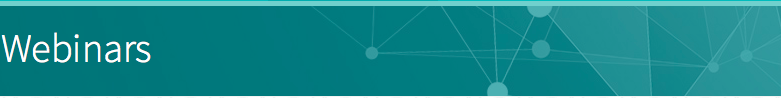 :    February 11, 2016 and April 7, 2016
Getting Involved
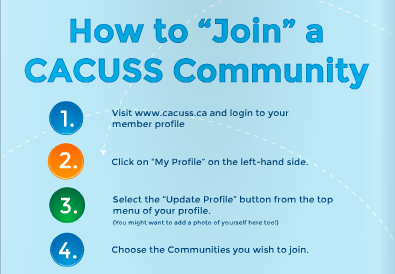 Alternatively:
You can email the Co-Chairs to request to be added to the mailing list
trashid@utsc.utoronto.ca
amhumeni@ucalgary.ca
Thank You